Introduction
CSC 74030-1 (58079)
 
Computer Vision and Image Processing
Introduction
Instructor: Zhigang Zhu
The City College of New York
zzhu@ccny.cuny.edu
[Speaker Notes: The course "Video Computing and 3D Computer Vision" will include basics in image and vision, fundamentals in stereo and motion and advanced topics in video computing. 

It assumes little background in computer vision, a minimal background in image processing and only basic concepts in geometry, calculus, linear algebra, and probability theory.]
Course Information
Basic Information:
Course participation
Books, notes, etc.
Web page – check often!
Homework, Assignment, Exam
Homework and exams
Grading
Goal
What I expect from you
What you can expect from me
Resources
[Speaker Notes: This course uses a traditional textbook in 3D computer vision,  but also refers to various research and summary papers to focus on specific aspects of vision.]
Book
Textbook
Computer Vision, By Zhigang Zhu, online lecture notes (in the form of book chapters) provided with the class
Vision and Brain - How We Perceive the World, By James V. Stone, The MIT Press

Additional readings when necessary
“Computer Vision – A Modern Approach” , David A. Forsyth, Jean Ponce, Prentice Hall, 2003 (ISBN: 0130851981 , 693 pages).
  “Three Dimensional Computer Vision: A Geometric Viewpoint” , Olivier Faugeras, The MIT Press, November 19, 1993 (ISBN: 0262061589 , 695 pages)

On-Line References
Prequisites
Linear Algebra
A little Probability and Statistics
Programming Experience 
Reading Literature (A little bit, for your projects)
An Inquisitive Nature (Curiosity)
No Fear
Course Web Page
http://ccvcl.org/professor-zhigang-zhu/computer-vision-and-image-processing-spring-2022/
Lectures available in both Powerpoint slides and lecture notes. Some of them need a password to access:
User: guest
Passcode: M3C2011 
All homework assignments will be distributed over the web
Additional materials and pointers to other web sites
Course bulletin board contains last minute items, changes to assignments, etc.
CHECK IT OFTEN!
You are responsible for material posted there
Course Outline
Part I. Introduction to Human and Computer Vision 
I-1. Human and Machine Vision (slides); Human Eyes (slides)  –02/02
I-2. Visual Brain (slides) -02/09
I-3. Depth (slides) -02/16 (Assignment 1 on I-1, I-3 and I-4)
I-4. Color (slides) -02/16

Part II.  3D Computer Vision
II-1.  Camera Models (slides) (lecture notes)  (Assignment 2 on II-1 and II-2) -02/23
II-2.  Camera Calibration (slides) (lecture notes) - 03/02 (in-person)
II-3.  Stereo Vision (slides) (lecture notes ) (Assignment 3 on II-3 and II-4), Project Discussion  – 03/09, 03/16
II-4.  Visual Motion – (slides) (lecture notes); Exam Quick Review  – 03/23, 03/30

Part III. Advanced Topics and Project Presentations
III-1. Computer Vision for a Smart and Accessible Transportation Hub (SAT-Hub):  (1) an Introduction (2) ASSIST/iASSIST - 04/06 (in-person)
Mid-Term Exam in Class –  04/13 (Spring Recess: 04/15-04/22)
III-2. People and Locations: (1) Crowd Analysis Using GANs (2) Vision and DL for Social Distancing (3) Storefront Accessibility Using Context Learning – 04/27
III-3. 3D Point Cloud: (1) Semantic Understanding with Self-Supervised Learning (2) Large-scale 3D Visualization with Unity3D – 05/04
III-4. All Student Project Presentations – 05/11; Project Reports by 05/16 (Monday)
[Speaker Notes: The course outline is a top level preview of those topics contained in these notes. However, not all of these topics are necessarily covered in the course lectures.  In general, the topics cover areas of 3D vision which have received a reasonable amount of attention in computer vision research literature.  To some extent, they also represent the personal biases of the authors.  There are important areas of vision which are not yet specifically addressed as separate topics in these notes.  

For example, the perception, representation, manipulation, and use of color information is an important issue in both human and machine vision.  This topic is also very broad and can be approached from a number of different perspectives.  

The issue of color is introduced only as needed in the course notes, but you are encouraged to consult the literature if more detailed knowledge is of interest to you.]
Grading
Homework on computer vision (3): 45%
All homework must be yours….but you can work together until the final submission

Exam (midterm) on human and computer vision: 30%
Close-book exam

Course Project Presentation (15%) + Report (10%)
Each Team (1-2 students)
Experiments – independently + collaboratively
Written Report - independently + collaboratively

We fully support CUNY’s policy on Academic Honesty
C++ and Matlab
C++ 
For some simple computation, you may use C++
You may use OpenCV for your project, but not recommended for homework
Matlab
An interactive environment for numerical computation
Please review the software available at CUNY Virtual Desktop
http://www2.cuny.edu/about/administration/offices/cis/virtual-desktop/ 
Pointers to on-line manuals also available
Good rapid prototyping environment
Check if you can get a downloadable version from GC
Submissions:
Use C++ and/or Matlab for your homework assignments and project(s); However other languages e.g. Java, Python, etc., will also be fine
Submit your report  and source code only in soft copy (PDF please), by email
Course Goals and Questions
What makes (3D) Computer Vision interesting ?

Image Modeling/Analysis/Interpretation
Interpretation is an Artificial Intelligence Problem
Sources of Knowledge in Vision
Levels of Abstraction
Interpretation often goes from 2D images to 3D structures 
since we live in a 3D world

Image Rendering/Synthesis/Composition
Image Rendering is a Graphics Design problem
Rendering is from 3D model to 2D images
2D images
CG
CV
3D world
[Speaker Notes: The remainder of this section of the notes is devoted to a very general discussion of vision.  Our long term goal is to understand how one might go about building a computer vision system with some 'interesting' performance properties, such as the ability to recognize instances of classes of objects in an image.  Although the course is not specifically concerned with how human vision works, the human system represents an existence proof that information vital to humans can be extracted from images.  Consequently, the discussion necessarily intertwines how we (humans) view and process images, at least at a superficial level, with how a computer vision system might process images in order to recognize objects.

--- The following discussions are nice, but it is not the focus of my course – Z. Zhu 01/26/2003

It seems fairly evident that in order to associate the label 'tree' with some area of an image, a vision system has to make some kind of measurements on the image.  At a minimum, these measurements must be sufficient to allow the system to determine how well the image data matches the system's internal model of a tree.  Exactly what these measurements are, or might be, is the subject of much of this course.  Of course, no single measurement (e.g. color) is sufficient to unambiguously determine that the data represents a tree; therefore, we have to consider ways in which the results of many different kinds of measurements can be combined to allow the system to infer 'tree'.
This course is concerned with the kinds of measurements that can be made on an image, what the properties of these measurements are, and how they can be represented.  The focus of the second course is on how these measurements, in conjunction with knowledge of objects, can be used to recognize objects in images and on how the structure of the three-dimensional space surrounding (and visible to) the viewer can be inferred.]
Related Fields
Image Processing: image to image
Computer Vision:  Image to model
Computer Graphics: model to image

Pattern Recognition: image to class
image data mining/ video mining
Artificial Intelligence: machine smarts
Machine perception

Photogrammetry: camera geometry, 3D reconstruction
Medical Imaging: CAT, MRI, 3D reconstruction (2nd meaning)
Video Coding: encoding/decoding, compression, transmission

Physics & Mathematics: basics
Neuroscience: wetware to concept

Computer Science: programming tools and skills?
All three are 
interrelated!
AI
Applications
basics
[Speaker Notes: Magnetic Resonance Imaging (MRI) scans]
Applications
Visual Inspection (*) 
Robotics (*)
Intelligent Image Tools
Image Compression (MPEG 1/2/4/7)
Document Analysis (OCR)
Image and Video on the Web
Virtual Environment Construction (*)
Environment (*)
Media  and Entertainment
Medicine
Astronomy
Law Enforcement (*)
surveillance, security
Traffic and Transportation (*)
Tele-Conferencing and e-Learning (*)
Human Computer Interaction (HCI)
[Speaker Notes: * marks the fields I have been working on.]
Job Markets
Homeland Security
Port security – cargo inspection, human ID, biometrics
Facility security – Embassy, Power plant, bank  
Surveillance – military or civilian 
Media Production
Cartoon / movie/ TVs/ photography
Multimedia communication, video conferencing
Research in image, vision, graphics, virtual reality
2D image processing
3D modeling, virtual walk-thorugh
Consumer/ Medical Industries
Video cameras, Camcorders, Video phone
Medical imaging 2D -> 3D
IP vs CV
Image processing  (mainly in 2D)
Image to Image transformations
Image to Description transformations
Image Analysis - extracting quantitative information from images:
Size of a tumor
distance between objects
facial expression
Image restoration.  Try to undo damage
needs a model of how the damage was made
Image enhancement. Try to improve the quality of an image
Image compression.  How to convey the most amount of information with the least amount of data
What is Computer Vision?
Vision is the art of seeing things invisible.
-Jonathan Swift (1667-1745)
   "Thoughts on Various Subjects"
   Miscellanies in Prose and Verse 
   (published with Alexander Pope), 
   vol. 1, 1727
Computer vision systems attempt to construct meaningful and explicit descriptions of the world depicted in an image.
Determining from an image or image sequence:
 The objects present in the scene
 The relationship between the scene and the observer
 The structure of the three dimensional (3D) space
[Speaker Notes: Computer vision involves more than just naming the objects present in an image.  Images are two-dimensional representations of a three-dimensional world.  From this 2D representation, we seek ways in which a vision system might build an explicit description of the three-dimensional structure.  This description should include not only the identification of relevant objects, but also their geometric properties and how they (including the observer) are arranged in space.
Thus far, the discussion has progressed without regard to the goals of the system, i.e. without regard for what the system is attempting to accomplish and how this impacts the representations the system should produce and the kind of processing required to produce them.  For example, a vision system which is part of a mobile robot attempting to navigate through some reasonably complex environment would likely require a very different kind of internal scene description as compared to a system which is simply trying to find a salt shaker on a tabletop.
We also have not discussed the kinds of sensors available to the system and the kind of data they produce.  In many cases, the choice of sensor has a significant impact on the complexity of the vision system.  Some sensors directly produce data which can only be inferred from the output of other sensors.  For example, single images from a single TV camera contain no direct depth information, while images produced from a laser rangefinder contain the depth of a surface at each point although they  may not necessarily contain any reflectance data.
 We return to these issues repeatedly throughout the course.]
Cues to Space and Time
Directly Measurable in an Image
Spectral Characteristics
Intensity, contrast, colors and their
Spatial distributions
2D Shape of Contours
Linear Perspective
Highlights and Shadows
Occlusions
Organization
Motion parallax and Optical Flow
Stereopsis and sensor convergence
[Speaker Notes: Clearly, knowledge is useless if it cannot be related to measurements of some kind in the domain of interest (here, images).  So important issues in computer vision are the determination of information useful for inferring the presence of an object, and the way this information can be (reliably) extracted from the image.  Object recognition depends upon many features and it is not completely understood in human vision, much less in computer vision - but it is interesting to speculate.  In most cases the recognition cues and associated image features are considered in more detail in subsequent sections.
Certainly the color and textural properties of an object are important cues to its recognition.  In the image, this involves the measurement of color and texture, as well as brightness and contrast.  Textural properties manifest themselves as spatial distributions of brightness, color, and repetitive structures such as lines at a particular orientation or set of orientations.  The shape of an object or of its parts is also an important cue to the object's identity.  In some cases, the shape of the two-dimensional projection of the object's contour is sufficient for recognition; in other cases more detailed descriptions of surface properties such as local curvature are required.  Scene depth might be obtained by 'undoing' the perspective transform, or stereo images or motion information might be required.]
Cues to Space and Time
Inferred Properties
Surface connectivity
3D Volume
Hidden sides and parts
Identity (Semantic category)
Absolute Size
Functional Properties
Goals, Purposes, and Intents
Organization
Trajectories
[Speaker Notes: In many cases, there are no directly measurable image properties which immediately lead to certain (desired) conclusions about the scene underlying the image.  These conclusions must be inferred from information that can be extracted from the image.  For example, the names of objects do not directly appear in the image.  The inference of an object name is an act of recognition, and may require a substantial amount of work.  In most cases, it is necessary to match image structure to an a priori description of the object stored in the system's knowledge base before a name can be attached to the structure.
Information  must be inferred rather than directly measured.  As it turns out, most of the interesting questions which can be asked about an image cannot be answered by resorting to direct measurement. Most of the answers require potentially expensive inference processes.  In most of these cases, the system can never be 100% confident in its answers, mainly because the answer involves inferencing from incomplete information or expectations.]
Who Knows
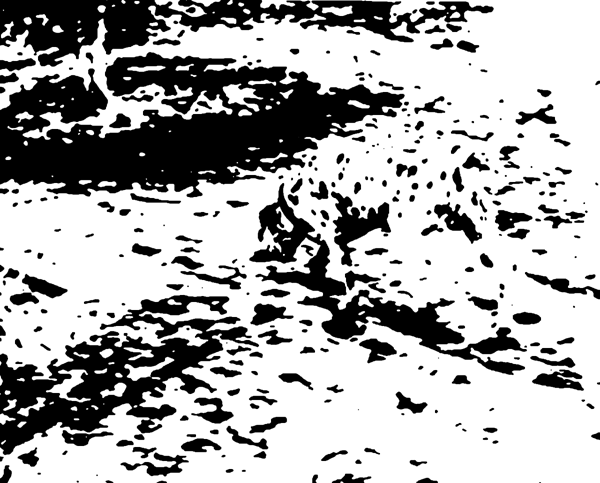 Next
Anyone who isn't confused really doesn't understand the situation.
--Edward R. Murrow
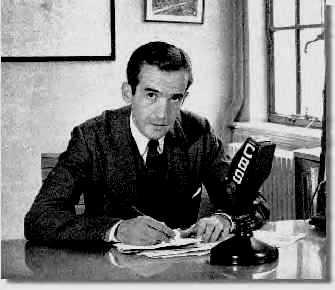 Next:
Vision and Brain